Accelerator Two-Factor Logins
[Speaker Notes: Title Page Design 3]
Summary
Two-Factor Overview
What’s Changing?
Token Overview
Procedures
Connection Examples
Documentation and Downloads
Questions
[Speaker Notes: Interior Page Design 1]
What’s Two-Factor?
Authentication using two classes of identification
In our case these are
A six-digit PIN (something only you know)
A random password generated by a device or secure software (something only you have)
Better because:
Attackers must steal your PIN and your crypto-device
Very difficult to guess two-factor password
[Speaker Notes: Interior Page Design 2]
“Real World” Example
Not a new idea!
Two contacts who have never met can identify each other by
both knowing a secret phrase and
both having the correct secret object
"Does the red robin crow at dusk?"
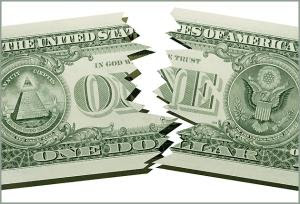 "Yes, but only in the shade of the big elk tree."
[Speaker Notes: Interior Page Design 2]
What’s Changing? (1 of 2)
Direct remote logins to sensitive Accelerator computing environments no longer allowed
E.g., can’t connect directly to opsll or devll from CUE systems or ACEnet PCs.
All outside connections to these Accelerator systems must first be routed through secure two-factor gateway system (acclogin.jlab.org)
Authentication Scheme (from one- to two-factor)
One-factor authentication requires only that you “know something” (passphrase)
Two-factor authentication requires that you know something (PIN) and have something (CryptoCard Device to generate a one-time password)
[Speaker Notes: Interior Page Design 2]
What’s Changing? (2 of 2)
New connection tools point to new NX servers
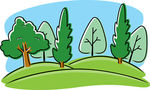 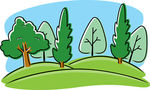 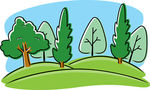 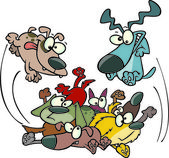 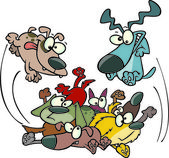 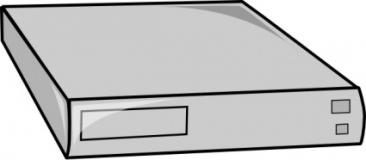 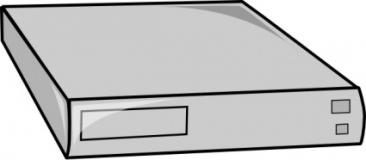 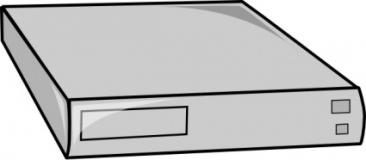 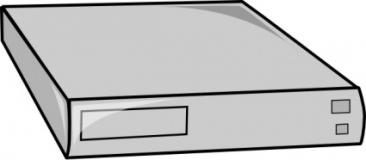 opsll.acc.jlab.org
opsnx.acc.jlab.org (cluster)
[Speaker Notes: Interior Page Design 2]
What’s Not Changing?
Once inside the Accelerator Computing Environment, nothing changes.
Local logins require only Accelerator account and password
You can connect out via rdesktop and SSH to other systems
Once you connect to the Accelerator computing environment with your username and password from acclogin, everything should behave how you would expect.
[Speaker Notes: Interior Page Design 2]
CryptoCard Key Fob
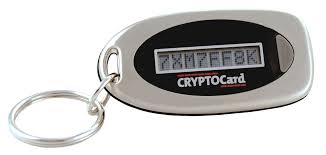 Single button
Battery-powered
Quick press generates one-time password (OTP)
Hold down button to access Admin options (including Resync)
Password you give to acclogin is your PIN followed by the OTP
E.g., If 123456 is PIN and 635089 is OTP, then password is 123456635089
We supply device and a temporary PIN that you will be prompted to change on first login
[Speaker Notes: Interior Page Design 2]
CryptoCard Smart Phone App
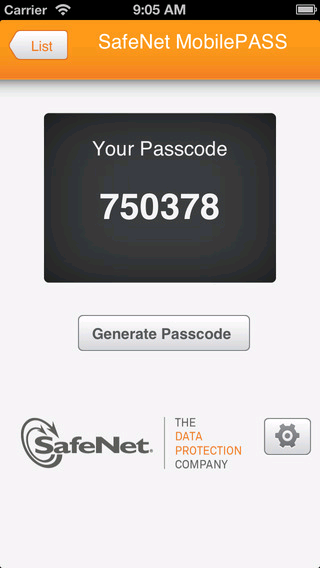 App installed through App Store/Google Play
The setup process involves emails with instructions and links.
The email you receive when you are assigned a token includes setup instructions and a link to download the app. Must be opened on phone.
Password you give to acclogin is your PIN followed by the OTP generated by app
E.g., If 123456 is PIN and 635089 is OTP, then password is 123456635089
This is self-service.  IT group only authorizes/initiates your token download
The initialization process is time sensitive once started and can only be started once per email
10 Days to start, about 5 minutes to complete
[Speaker Notes: Interior Page Design 2]
Procedures (1 of 3)
Standard:
Use PIN and OTP to authenticate with acclogin.jlab.org for PuTTY/SSH session or tunnel
On-Call:
User responsibility to verify they can connect remotely using two-factor device at start of on-call rotation
Please report any problems via ACE-PR or CCPR
Should problems arise with remote login during on-call hours, contact the Crew Chief
Crew chief can give one-time credentials to replace your username and PIN+OTP.
This will be recorded in the logbook for security purposes.
[Speaker Notes: Interior Page Design 2]
Procedures (2 of 3)
Resync:
Generating OTPs without logging in will eventually cause your token to become out of sync with the server (do not repeatedly press the button!)
A Resync can be initiated by entering a blank password to acclogin (or by submitting ACE-PR).
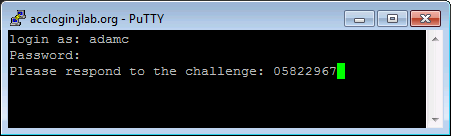 [Speaker Notes: Interior Page Design 2]
Procedures (3 of 3)
How to Resync:
For key fob:
Hold button
Click button when “RESYNC” is displayed
Enter challenge number by clicking when numbers cycle through the display
Click again when challenge is completely entered.
Type the challenge response number back to acclogin
For Smart Phone
Submit an ACE-PR
[Speaker Notes: Interior Page Design 2]
Connecting Remotely (1 of 3)
Windows -> Linux
Use NX-Connects package (only supported method for non-experts)
Double click on the NX-Connect shortcut
Select connection, enter username and two-factor password
Enter Accelerator username and password when NoMachine Player asks for it.
[Speaker Notes: Interior Page Design 2]
Connecting Remotely (2 of 3)
Mac -> Linux
Using custom tunnel command
Change hostname from login.jlab.org to acclogin.jlab.org and use two-factor password.
Everything else is the same.
Using Acctools
Click on Acctools in Applications and select nxtunnel.command
Enter your two-factor credentials
When NoMachine Player launches, enter Accelerator password and create a desktop or custom session
[Speaker Notes: Interior Page Design 2]
Connecting Remotely (3 of 3)
Linux -> Linux
Download and install NoMachine client
Download nxtunnel.command script: https://cebaf.jlab.org/accelerator-remote-access
Enter your two-factor credentials
When NoMachine Player launches, enter Accelerator password and create a desktop or custom session
Please submit an ACE-PR should problems arise.
[Speaker Notes: Interior Page Design 2]
Documentation and Downloads (1 of 2)
More thorough documentation is available at https://cebaf.jlab.org/accelerator-remote-access
This includes:
Download links for tunneling scripts for various platforms
NX-Connects: Simple, JLab scripting package that manages NX connections on Windows and Mac OSX
Step-by-step procedures for connecting to the Accelerator from Mac, Linux, and Windows
[Speaker Notes: Interior Page Design 2]
Documentation and Downloads (2 of 2)
https://cebaf.jlab.org
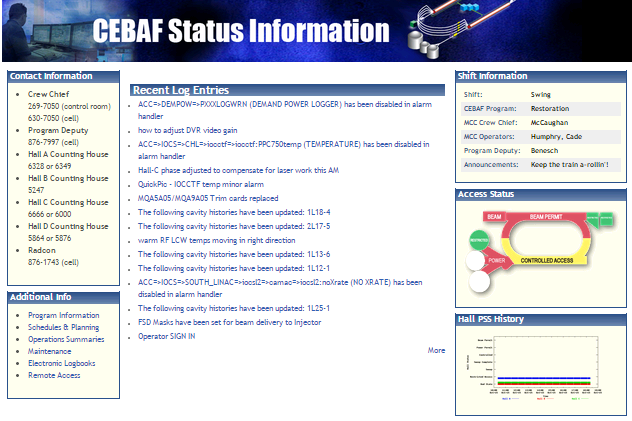 Requires CUE password
[Speaker Notes: Interior Page Design 2]
Questions?
[Speaker Notes: Title Page Design 3]